障害児福祉手当に関するお知らせ
令和４年４月１日から
「眼の障害」の認定基準を一部改正します
改正のポイント
良い方の眼の視力に応じて適正に評価できるよう、「両眼の視力の和」から
　「良い方の眼の視力」による認定基準に変更します。
視野障害の認定基準には、ゴールドマン型視野計のほか、自動視野計に基づく認　　　
　　定基準を規定します。
【認定請求について】
✓新しい認定基準による請求は、令和４年４月以降行えます。
✓令和４年4月末日までに請求された場合で、認定基準に該当すると認定された場合
　は、令和４年５月分からの手当が支給されます。
✓今回の改正によって、これまで該当していた方が、該当しなくなることはありませ
   ん。
※　お問い合わせは、お住まいの市区町村までお願いします。
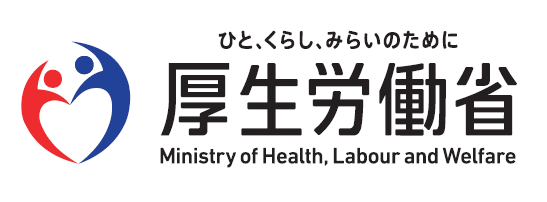 改正後の認定基準
：視力障害がある場合　　　　　　　　　：視力障害と視野障害がある場合※
※「視力障害と視野障害がある場合」とは、視力障害のほか、視野障害もある場合に該当となる基準です。
（参考）視力障害の認定基準の改正について
改正後
改正前
良い方の眼の視力は悪いが、両眼の視力の和が大きい場合、手当が支給されない（紫囲い部分）
良い方の眼の視力に応じて適正に
評価できるようになる（赤囲い部分）
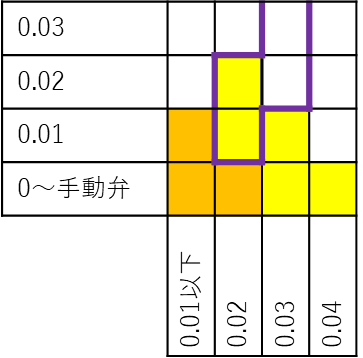 他方の眼の視力
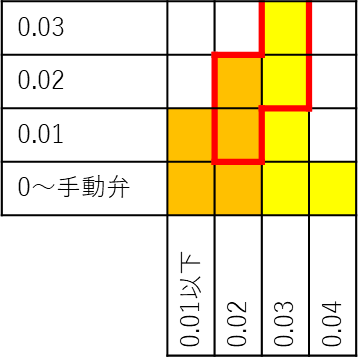 他方の眼の視力
良い方の眼の視力
良い方の眼の視力
※「視力障害と視野障害がある場合」とは、視力障害のほか、視野障害もある場合に該当となる基準です。